基礎オペレーションズリサーチ第8回～階層的意思決定法(AHP)～
担当：蓮池隆
本日習得してほしいこと！
たくさんの候補がある中で，候補の間のNo.1やランキングを決める!!
何を考えて買いましたか？
例：携帯電話
会社もいろいろ：docomo, au, softbank, willcom,…
機種もいろいろ：iPhone, Galaxy, Xperia, …

機能重視？　見た目重視？　価格重視？
　セキュリティ(OS)重視？　メーカー重視？
周りのみんなと同じものがいい？　　　　　　　違う方がカッコいい？
何を考えて買いますか？
例：車選び
会社もいろいろ：トヨタ，ホンダ，ニッサン，マツダ，スズキ，ダイハツ，ベンツ，アウディ，ポルシェ，…

カッコよさ重視？　価格重視?　燃費重視？　乗り心地重視？　周りの人々も考慮？
何を考えて決めましたか？
例：部屋選び(特に下宿生)
場所もいろいろ：早稲田・高田馬場近く，早稲田よりも北側(埼玉まで？)，南側(神奈川まで?)，東側(千葉まで？)，西側(甲府まで？)，…

部屋の広さ・カッコよさ重視？　駅近重視？　コンビニが近くにあること重視？　治安重視？
何を考えて決めますか？
例：冬休みの旅行
スキー？　(雪の質も考慮？)
温泉？　(泉質も考慮？)
TDL or USJ ?
近場でショッピング ?
家でまったり ?
これ重要ですよね？
例：研究室選び
ゼミの研究内容
ゼミの雰囲気
ゼミの楽さ・厳しさ
先輩がたくさんいる方がよい？
就職に有利？不利？
先生が優しい？厳しい？
このようにたくさんの基準をもとに，候補者の中からベストなものを見つける方法を考えたい！
今日の講義
評価基準が複数ある場合の意思決定法
数量化意思決定法
階層図
一対比較
総合評価

一対比較の整合性
評価基準の階層化
感度分析
テキスト
P.143～
評価基準が複数ある場合
Q:どうやってベストなものを選ぶ？
最も重視する基準で選ぶ
くじ引きで選ぶ
最初にピーン！ときたもので選ぶ
…

その方法で選んだ結果に悔いはありませんか？
もう少しちゃんと考えて決めませんか？
パレート最適
ポイント：どれかの基準では勝っている！
(どちらの基準でも大きい方が良い場合)
評価基準②
評価基準②
〇
◎
〇
選択肢A
選択肢A
×
選択肢B
選択肢B
×
〇
選択肢C
選択肢C
評価基準①
評価基準①
パレート最適の例
レストランの評価
値段は高いけど，すごく美味しい！
美味しさ
選択肢A
味もそこそこで，値段もそこそこ
選択肢B
味は微妙だが，値段は安い！
不味いし，高い！
選択肢C
値段の逆数 (1/値段)
評価基準が複数ある場合
Q:どうやってベストなものを選ぶ？
全てを数量化する(得点でつける！)
評価基準の点数付け
評価基準に対する候補の点数付け
最も得点の高いもの＝ベストなものとする
数量化って何ですか？
  どうやって得点をつけるの？
今日の講義
評価基準が複数ある場合の意思決定法
数量化意思決定法
階層図
一対比較
総合評価

一対比較の整合性
評価基準の階層化
感度分析
テキスト
P.144～
数量化意思決定
例：車選び(まずは簡単な例から)
選択基準：価格・装備・環境への優しさ
選択候補：トヨタ・ニッサン・ベンツ

数量化(点数付け)の手順
手順1：3つの選択基準の重要さに応じて(相対)
　　　　 点数をつける
手順2：各選択基準の下で，各候補の(相対)点数
　　　　 をつける
問題を整理し，図式化しよう！
車の購入
価格基準
装備基準
環境基準
トヨタ
ニッサン
ベンツ
トヨタ
ニッサン
ベンツ
トヨタ
ニッサン
ベンツ
階層図に書きなおす
車の購入
価格基準
装備基準
環境基準
トヨタ
ニッサン
ベンツ
数量化意思決定：手順1
選択基準：価格，装備，環境への配慮　に着目

手順1：3つの選択基準の重要さに応じて(相対)　点数をつける(合計点が100点になるように)

例：価格(50)，装備(30)，環境(20)
図式化したものに点数をつけると
車の購入
50
30
20
価格基準
装備基準
環境基準
トヨタ
ニッサン
ベンツ
トヨタ
ニッサン
ベンツ
トヨタ
ニッサン
ベンツ
数量化意思決定：手順2
選択基準：価格，装備，環境への配慮
選択候補：トヨタ，ニッサン，ベンツ　にも着目
手順2：各選択基準のもとで，各候補の(相対)点数をつける(合計点が100点になるように)

例
価格：トヨタ(10)，ニッサン(60)，ベンツ(30)
装備：トヨタ(50)，ニッサン(10)，ベンツ(40)
環境：トヨタ(60)，ニッサン(10)，ベンツ(30)
図式化したものに点数をつけると
車の購入
50
30
20
価格基準
装備基準
環境基準
10
60
30
50
10
40
60
10
30
トヨタ
ニッサン
ベンツ
トヨタ
ニッサン
ベンツ
トヨタ
ニッサン
ベンツ
数量化意思決定：手順3
手順3：ある候補の点数を，(基準ごとの点数)×　(基準での点数)を計算し，足せばよい

例
価格(50)：トヨタ(10)，ニッサン(60)，ベンツ(30)
装備(30)：トヨタ(50)，ニッサン(10)，ベンツ(40)
環境(20)：トヨタ(60)，ニッサン(10)，ベンツ(30)

トヨタの点数：50×10＋30×50＋20×60＝3200
ニッサンの点数：50×60＋30×10＋20×10＝3500
ベンツの点数：50×30＋30×40＋20×30＝3300
図でイメージをつかむ
評価基準のイメージ(100を分ける)
環境
価格
装備
図でイメージをつかむ
評価基準内で，さらに点数を分ける
B環境(6)
T価格(5)
N環境(2)
N価格(30)
T環境(12)
B装備(5)
N装備(3)
B価格(15)
T装備 (15)
図でイメージをつかむ
評価項目で合算する
ベンツ(33)
トヨタ(32)
ニッサン(35)
問題点がないわけではない！
評価基準がたくさんあったら…？
候補がたくさんあったら…？
評価値をどうやって決めるの？
一対比較
階層化
感度分析
今日の講義
評価基準が複数ある場合の意思決定法
数量化意思決定法
階層図
一対比較
総合評価

一対比較の整合性
評価基準の階層化
感度分析
テキスト
P.148～
一対比較はやりやすい？
2つの基準，候補を相対比較 (2つずつの比較ならやりやすい)
情緒的な比較なら，なお比較しやすい
「絶対重要」「とても重要」「重要」「やや重要」「同じ」
 「やや軽視」「軽視」「とても軽視」「ほとんど軽視」

重要度に応じて，相対位置をきめてもらう
←価格が重要
装備が重要→
『価格』は『装備』と比べて，「やや重要」
『装備』は『価格』と比べて，「やや重要でない」
一対比較を数量化する
位置を点数化(『価格』は『装備』と比較して…)






両者の得点の積が1になるように設定
←価格が重要
装備が重要→
絶対重要
9点
重要
5点
同程度
1点
重要でない
1/5点
全く重要でない
1/9点
注)価格から
見た場合の点数．
装備から見た　場合は9点！
一対比較表を作成しよう
「価格」は「装備」に比べて「やや重要」
一対比較表を作成しよう
「価格」は「装備」に比べて「やや重要」
「価格」は「環境」に比べて「絶対重要」
「装備」は「環境」に比べて「重要」
列のウェイトを計算
簡便法(列和の逆数)：列の合計が小さい方がウェイトは大きくなる
列和の逆数を基にウェイト和が1になるように再計算
列のウェイトを計算
簡便法(列和の逆数)：列の合計が小さい方がウェイトは大きくなる
別のウェイト計算法：幾何平均
行の平均値が大きい方がウェイトが大きくなる！
先ほどのウェイトとあまり変わらない
参考：計算の理屈
もし「価格」「装備」「環境」に対して，絶対評価を持っている人がいれば…
　→ 価格：装備：環境＝a:b:c (ただし，a+b+c=1)
参考：列からウェイトを計算すると
参考：幾何平均の場合も計算すると
テキスト
P.153
各評価基準での一対比較表
評価基準での一対比較表計算が終われば，各評価基準における候補の一対比較表を作成しよう
「価格」における一対比較
各評価基準での一対比較表
評価基準での一対比較表計算が終われば，各評価基準における候補の一対比較表を作成しよう
「装備」における一対比較
各評価基準での一対比較表
評価基準での一対比較表計算が終われば，各評価基準における候補の一対比較表を作成しよう
「環境」における一対比較
これまでの計算結果をまとめると…
評価基準間のウェイト
　 価格：装備：環境＝0.69：0.24：0.07

各評価基準における候補(代替案)のウェイト
　(価格)トヨタ：ニッサン：ベンツ＝0.09：0.68：0.23
　(装備)トヨタ：ニッサン：ベンツ＝0.57：0.10：0.33
　(環境)トヨタ：ニッサン：ベンツ＝0.69：0.07：0.24

あとは総合評価値を計算できればOK！
代替案の総合評価値の計算
代替案の総合評価値の計算は，先ほどと同様，　(基準ごとのウェイト)×(基準でのウェイト)を　計算し，足せばよい
トヨタの点数
　  0.69×0.09＋0.24×0.57＋0.07×0.69＝0.25
ニッサンの点数
　  0.69×0.68＋0.24×0.10＋0.07×0.07＝0.50
ベンツの点数
　  0.69×0.23＋0.24×0.33＋0.07×0.24＝0.25
表でまとめると
階層的意思決定法のまとめ
手順1：代替案をリストアップする
手順2：評価基準をリストアップする
手順3：同類項をまとめ，階層図を作成する
手順4：各枝分かれに対し，一対比較行列を使って
　　　　 ウェイト計算を行う
手順5：代替案の総合点(総合評価値)を計算する
手順6：総合点の一番高い代替案を選択
この階層的意思決定法はORにおいて，
AHP(Analytic Hierarchy Process, 階層分析法)
と呼ばれている．
今日の講義
評価基準が複数ある場合の意思決定法
数量化意思決定法
階層図
一対比較
総合評価

一対比較の整合性
評価基準の階層化
感度分析
テキスト
P.156～
一対比較はいいけど…
Q：矛盾した評価をすることにはならないのか？
例(三すくみ状態)
　 価格：装備＝2：1
    装備：環境＝2：1
　 環境：価格＝2：1

たくさんの一対比較を行っていくと，こういった矛盾比較が出てくるようになる
　→ 理想的な一対比較行列との乖離(整合性)をチェック！
価格：価格＝8：1 ??
一対比較の整合性の検討
理想的な一対比較行列との乖離を調べる
　(例)価格：装備：環境＝0.69：0.24：0.07というウェイトがあらかじめ分かっている人にとっての理想的な一対比較行列とは？
一対比較の整合性の検討
実際に一対比較




理想的な一対比較
値が近いほど　望ましい
=2.88
2つの行列の違いを数量化
要素同士の比は，理想的なら1になるはず
3/2.88≈9/9.86
≈0.3333/0.35≈5/3.43
≈0.1111/0.1≈0.2/0.29
≈1 ??
整合性の指標を作成
要素同士の比は，理想的なら1になるはず
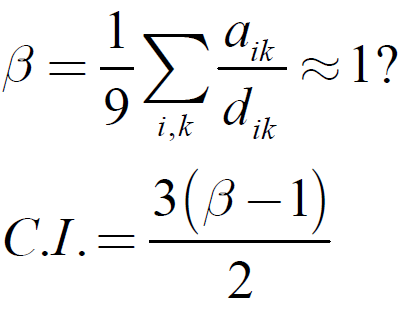 {aik}
{dik}
実際に整合性を確認すると…
一対比較行列の1つだけ数字を乱した場合の影響
順序関係から逆の評価
今日の講義
評価基準が複数ある場合の意思決定法
数量化意思決定法
階層図
一対比較
総合評価

一対比較の整合性
評価基準の階層化
感度分析
テキスト
P.159～
評価基準の決め方
車を買う3つの基準が，「安く買える」「カーナビがある」「メンテナンスフリー」ならば…
　　 「カーナビがある」「メンテナンスフリー」はどっちも装備のこと考えられる！(装備の基準が　ダブルカウントされている)

同類項をまとめる
階層構造にする
判断基準の整理
例1：評価基準　経済性：快適性＝2：1

例2：評価基準　価格，燃費，装備
　　価格：装備＝経済性：快適性＝2：1
　　燃費：装備＝経済性：快適性＝2：1
　　価格：燃費：装備＝2：2：1
　　経済性(価格+燃費)：装備＝4：1
基準の階層化
車の選択
車の選択
経済性
装備
価格
燃費
機能
価格
燃費
トヨタ
ニッサン
ベンツ
トヨタ
ニッサン
ベンツ
今日の講義
評価基準が複数ある場合の意思決定法
数量化意思決定法
階層図
一対比較
総合評価

一対比較の整合性
評価基準の階層化
感度分析
テキスト
P.161～
結果の信頼性と感度分析
一対比較とは常に同じとは限らない
評価基準が変われば，最終結果も変わる可能性あり
けど，ころころ結果が変わるようではダメ！

一対比較の違いが最終決定に及ぼす影響は？
感度分析の例
に変わった時，0.38：0.34：0.27
1つだけウェイトを変えると
評価基準のウェイトが変わったら，最終決定にどのような影響を与えるのか？
　(例) 価格:装備＝w1:w2は変えずに，w3を変化させるとどうなるか？
感度分析　どんな式が成り立つか？
「w1:w2＝一定」とした場合のw3の関係は？





結局，トヨタの総合点は？
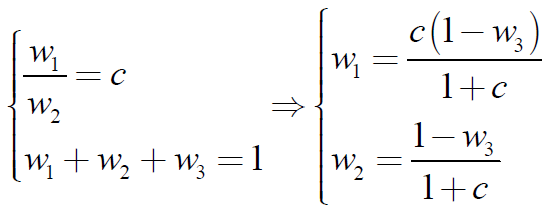 w3とは無関係の一定値
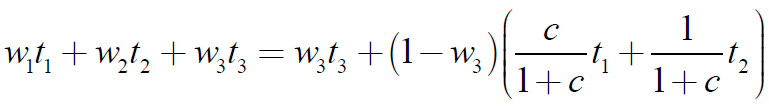 感度分析　どんな式が成り立つか？
トヨタの総合点


c=0.69/0.24, t1=0.09, t2=0.57, t3=0.69を　代入すると
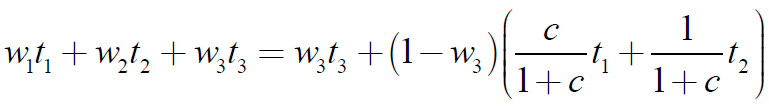 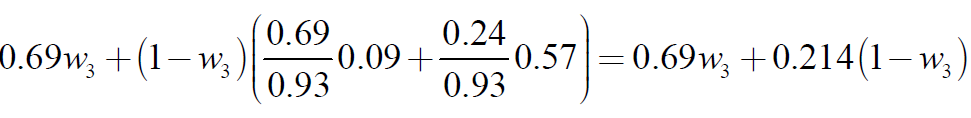 感度分析　どんな式が成り立つか？
ニッサンやベンツの総合点も求めると
ニッサンの総合点


ベンツの総合点



この3本の直線を図示すると…
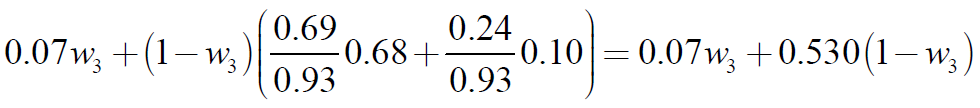 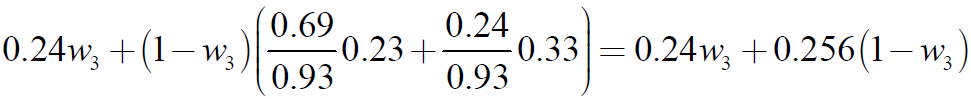 感度分析　図示による理解
ニッサンを購入
トヨタを購入
現状
総合点
0
0.07
1
w3のウェイト
階層的意思決定法の応用はたくさん
新店舗の立地計画
地域内交通システムの策定
新製品開発における設計案の評価
設備更新の経済性分析(優先順位)，などなど

(実際行うには)
テーマ探し
代替案の選定
評価基準の洗い出し，分類整理，階層化
データ集め，などなど